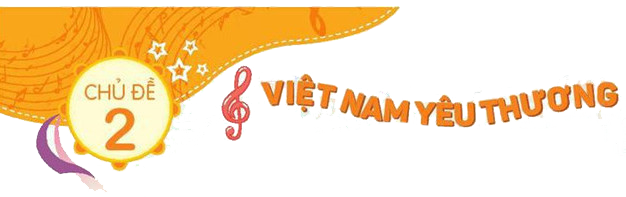 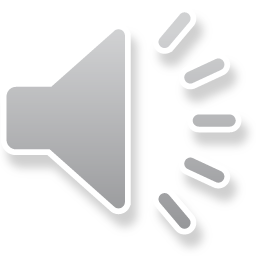 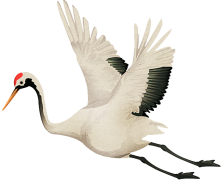 Chào mừng quý thầy cô và các bạn học sinh đến với tiết âm nhạc
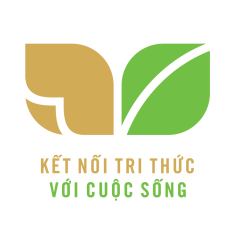 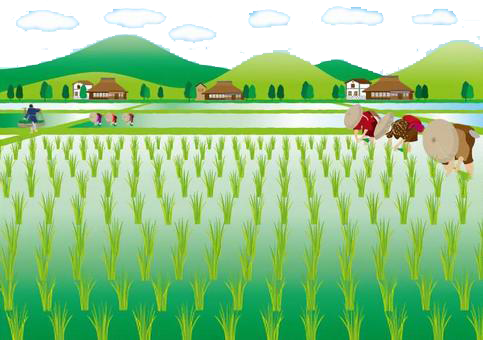 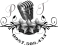 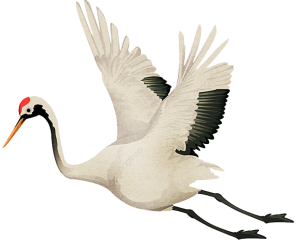 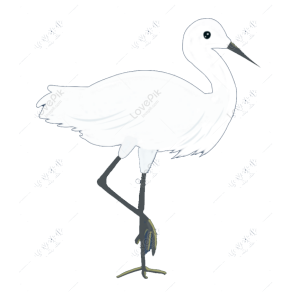 Bản quyền TT-ÂN-Phi Trường 0987508433 cấm chia sẻ dưới mọi hình thức
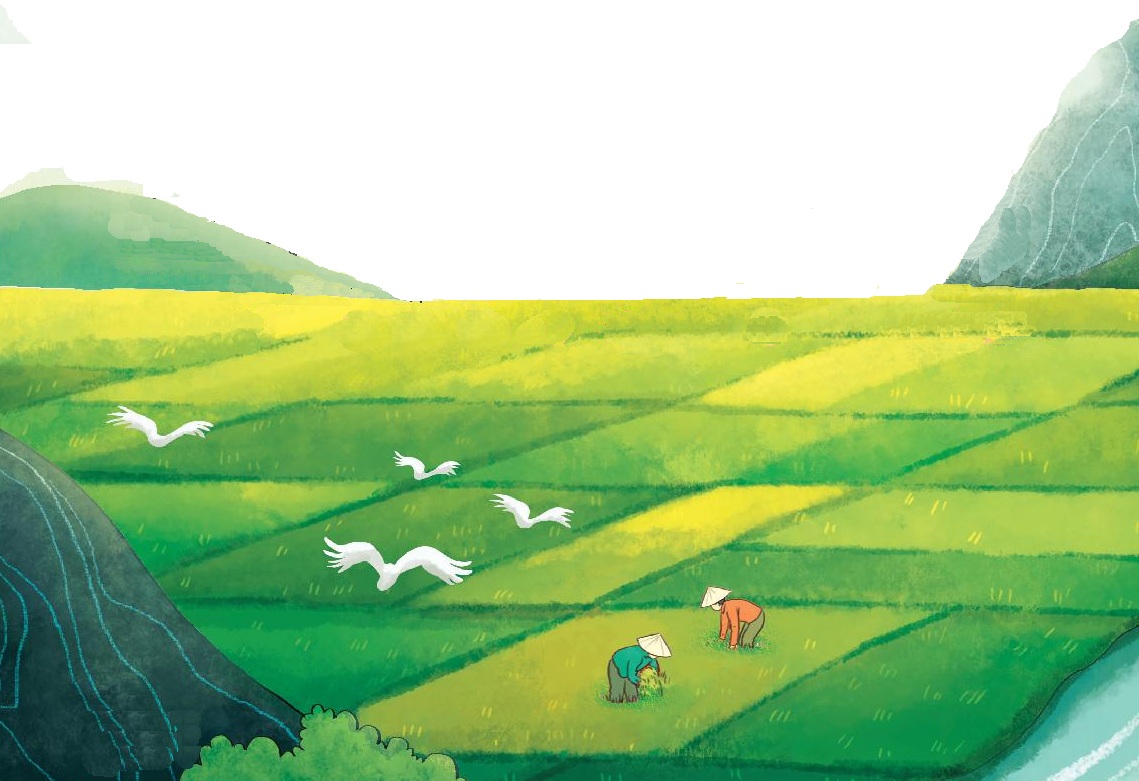 Câu giai điệu và bưc tranh là của bài hát nào
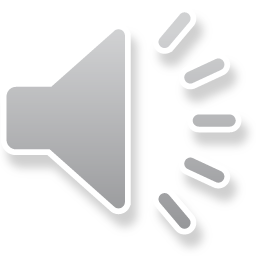 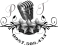 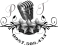 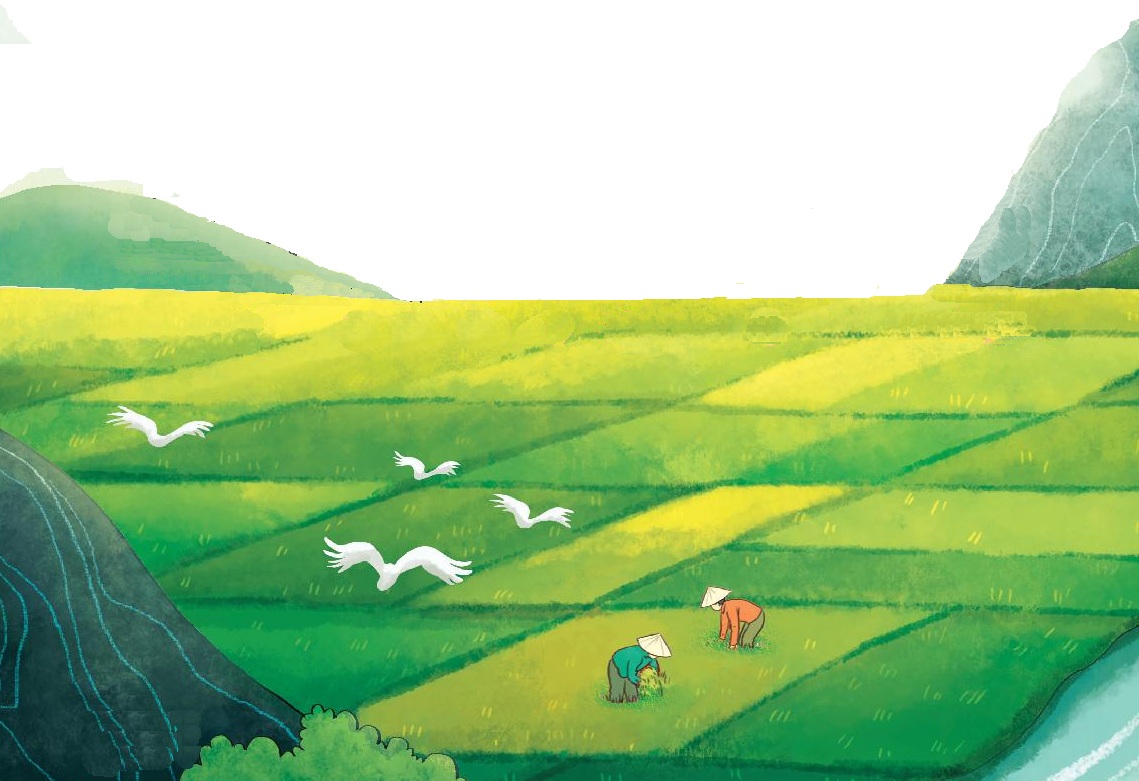 Hát lại bài Tổ Quốc Ta khởi động
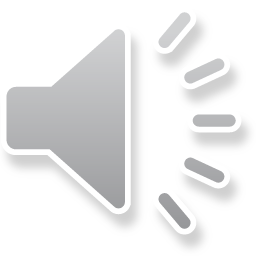 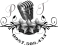 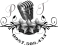 ÂM NHẠC 1
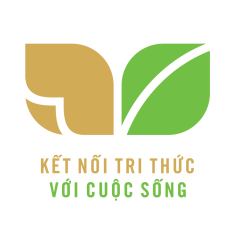 TIẾT 6
- ÔN BÀI HÁT : TỔ QUỐC TA
- NHẠC CỤ: TRỐNG CON
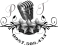 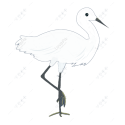 1.ÔN BÀI HÁT : TỔ QUỐC TA
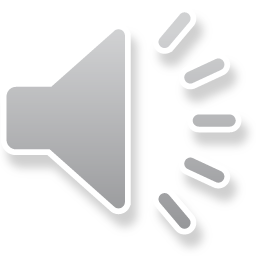 Ôn bài hát với các hình thức
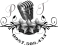 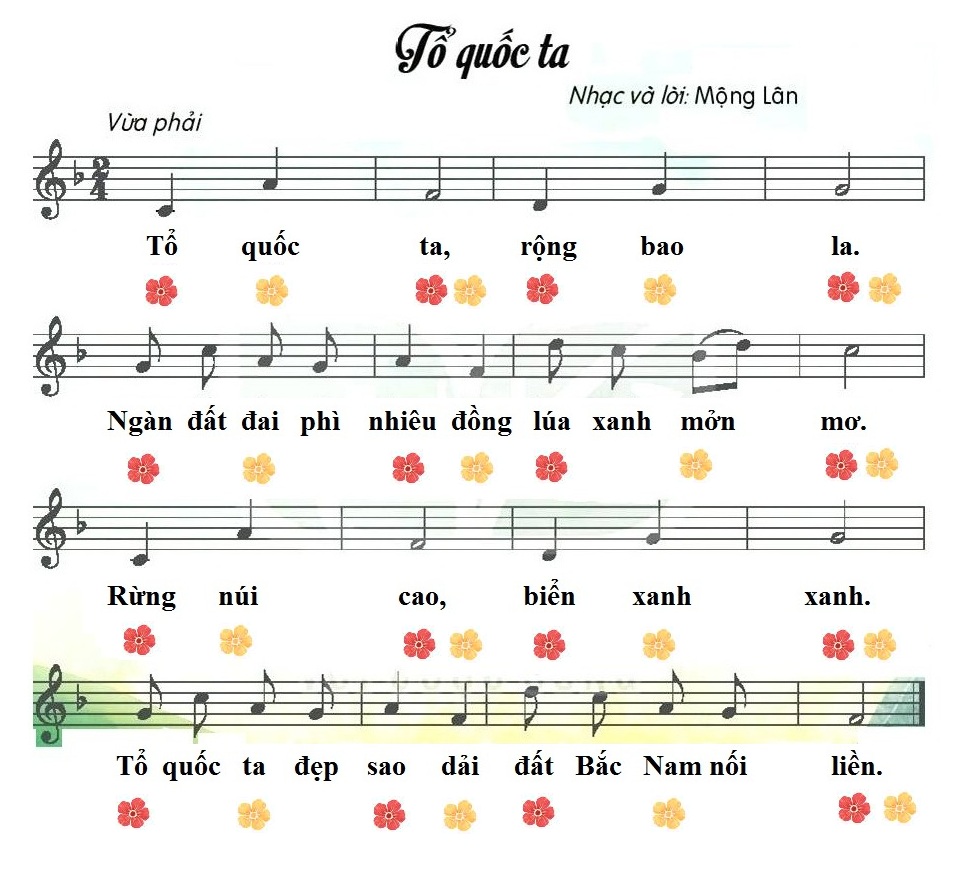 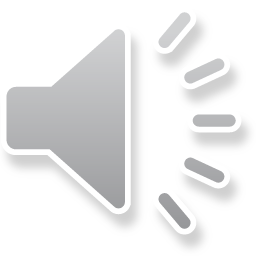 Ôn Hát gõ đệm theo phách
Phách
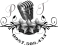 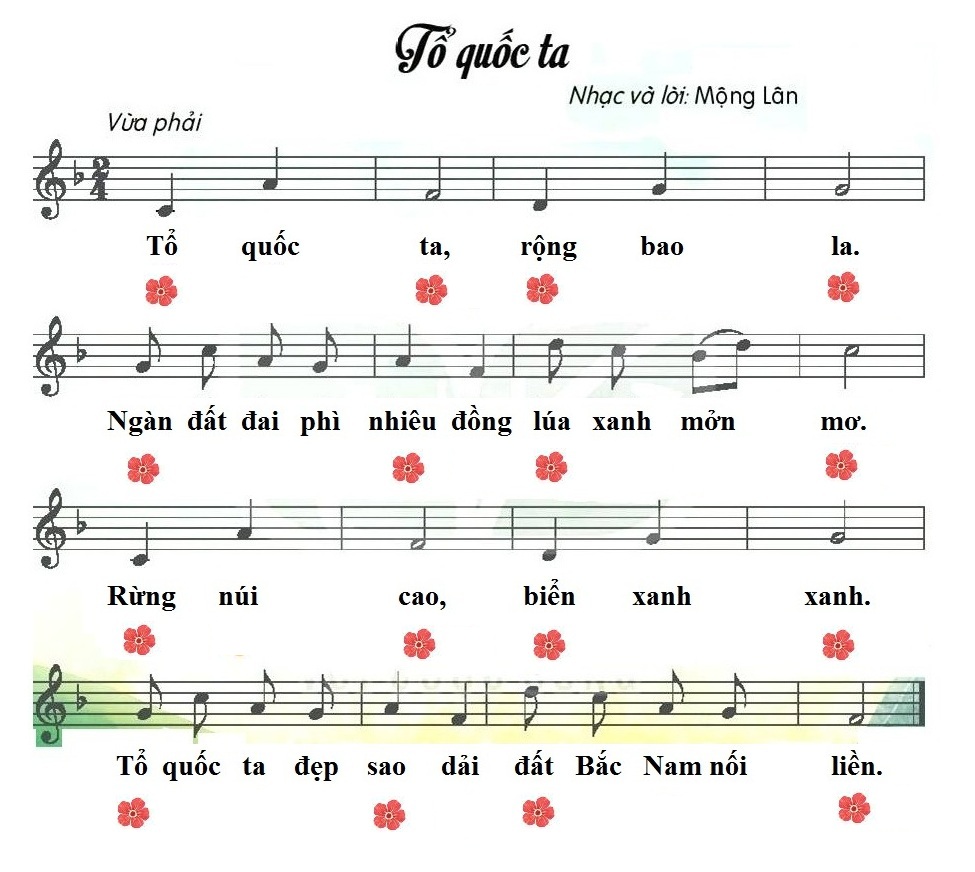 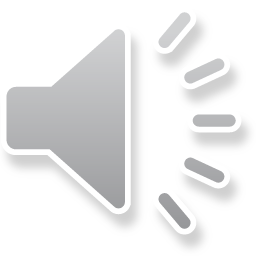 HD Hát gõ đệm theo nhịp
Nhịp
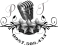 2. Nhạc cụ: Trống con
Xem video giới thiệu, cách dùng trống con
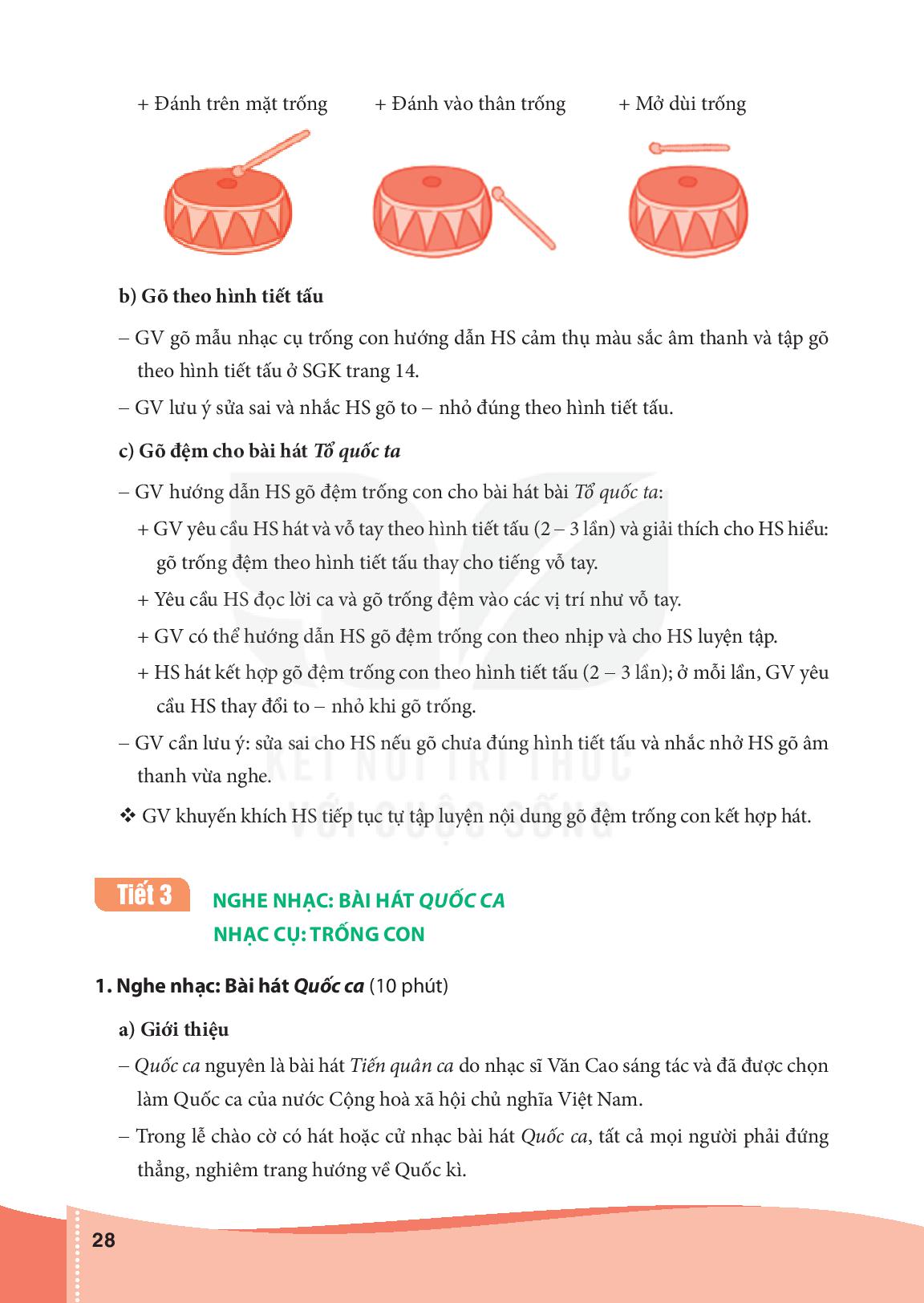 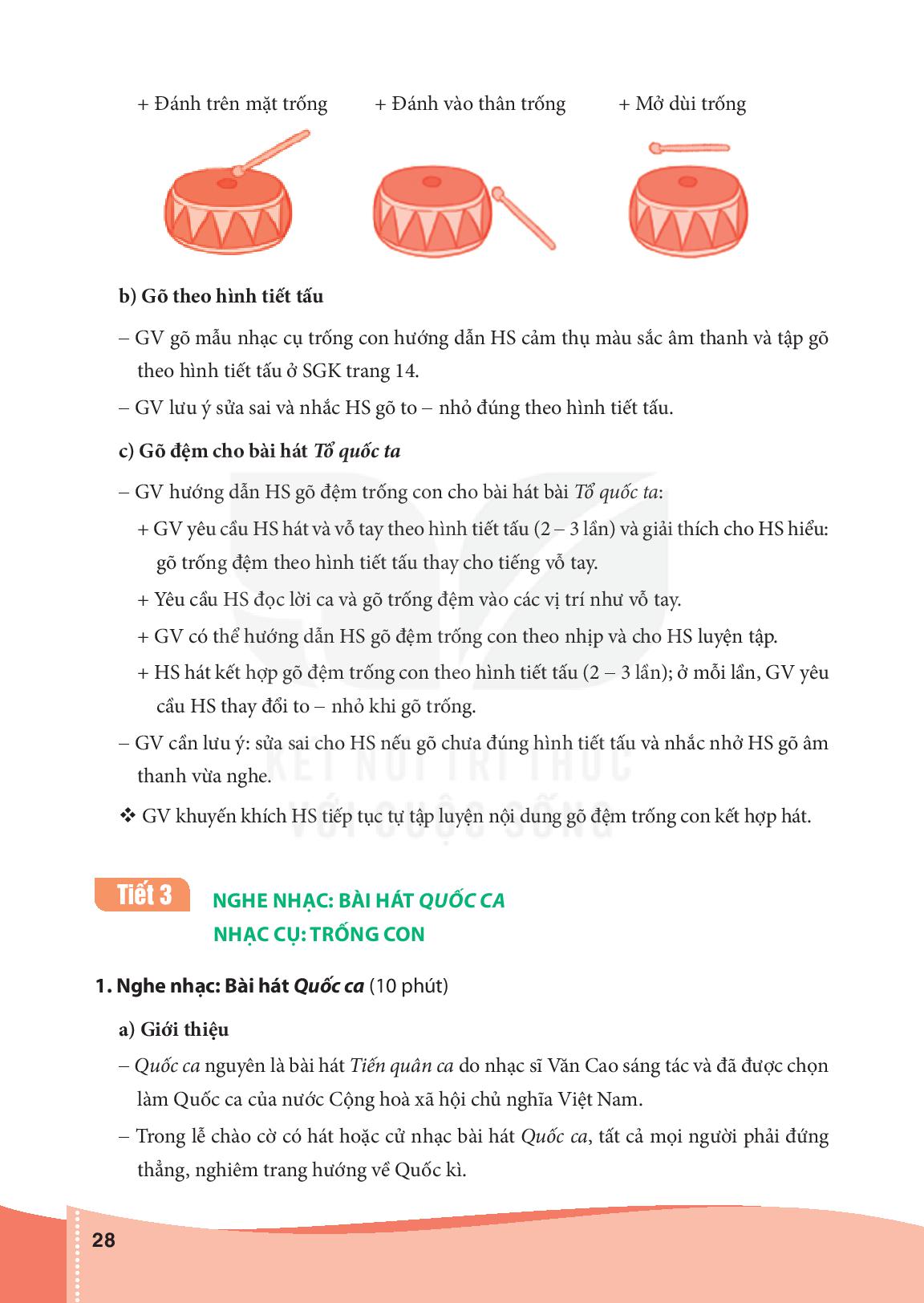 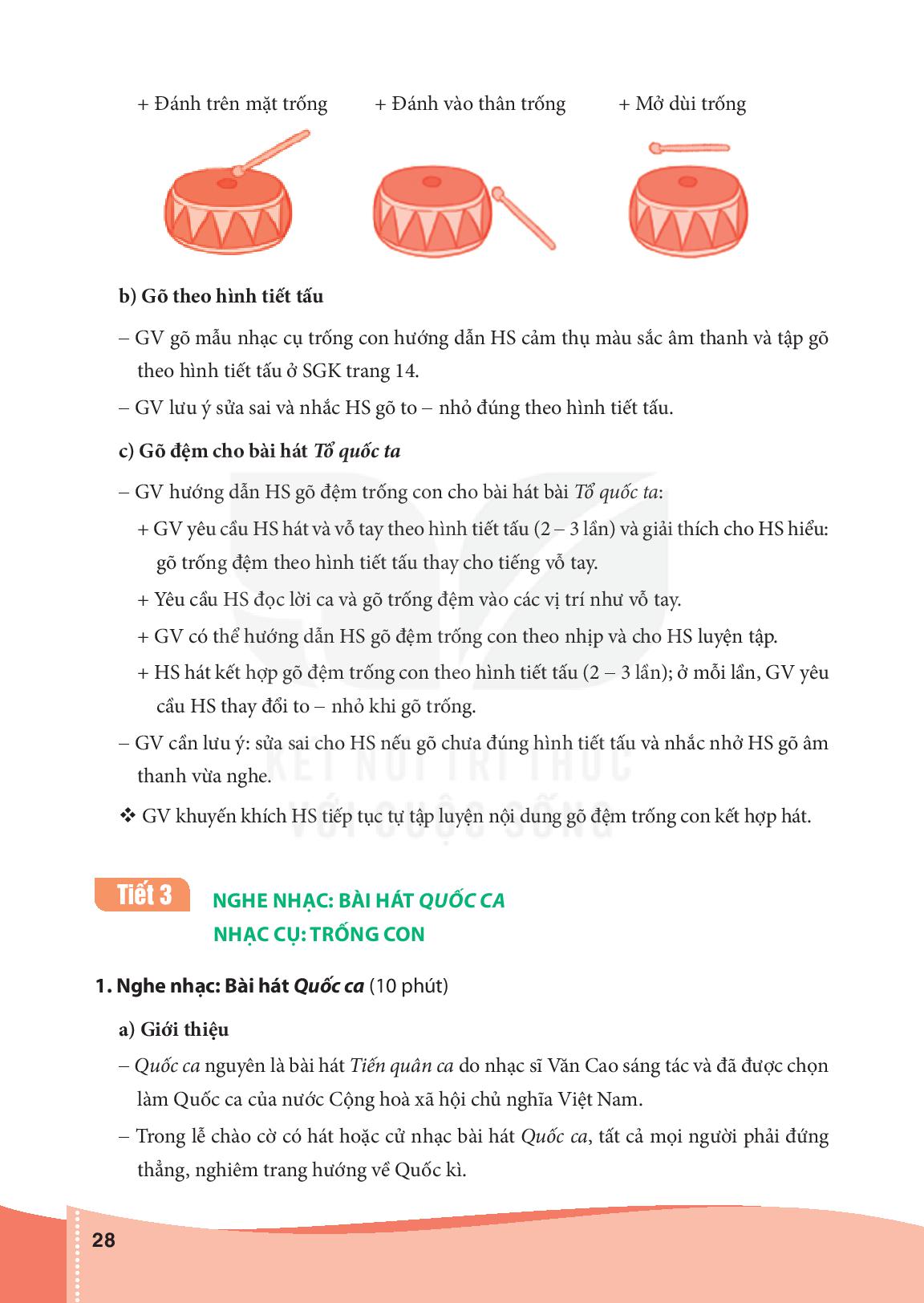 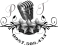 HD gõ trống con vào tiết tấu
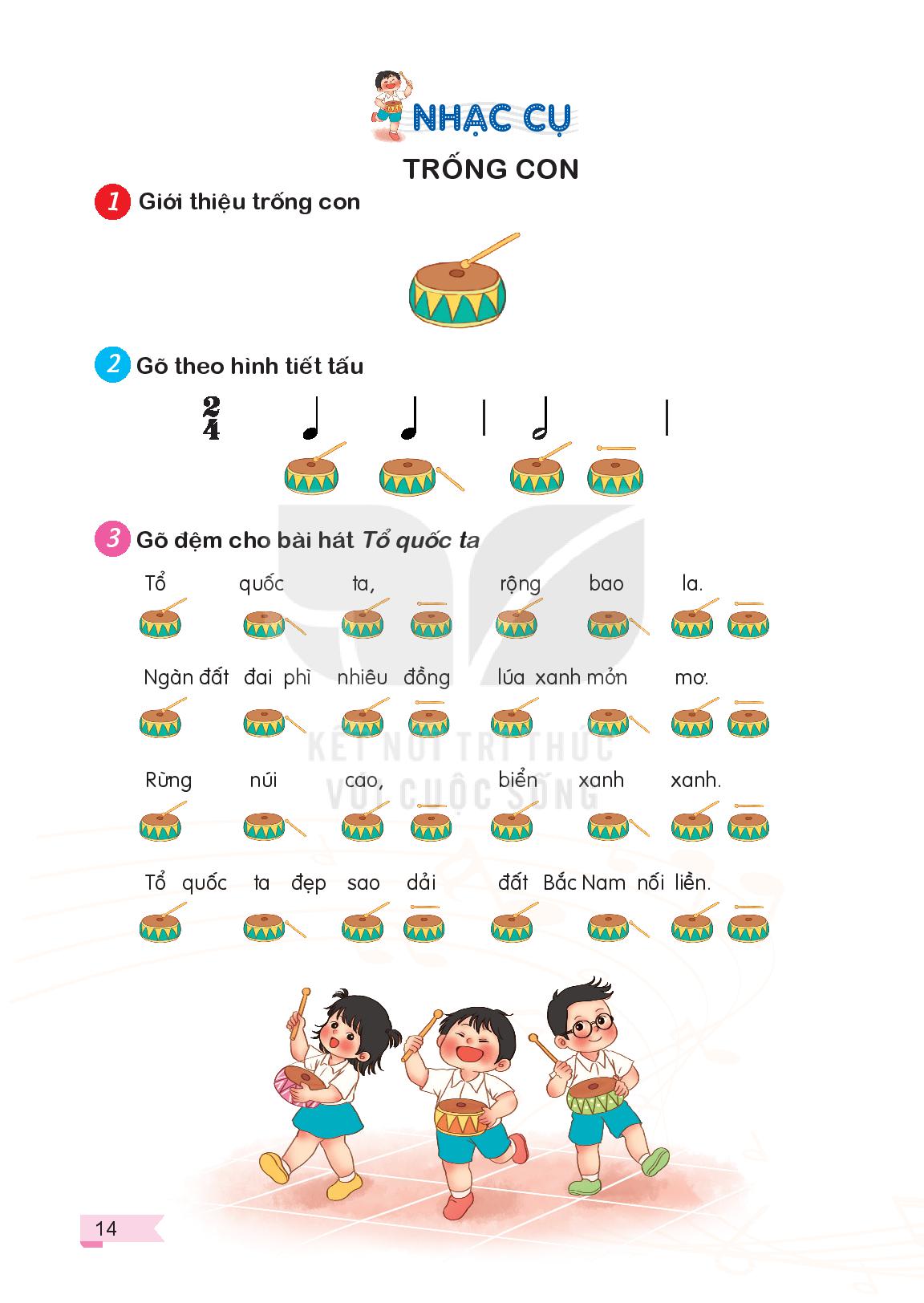 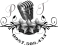 Xem mẫu cách gõ trống con ứng dụng tiết tấu trên vào bài
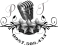 Gõ trống con ứng dụng tiết tấu trên vào bài với các hình thức
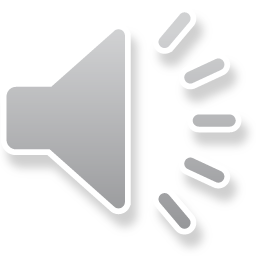 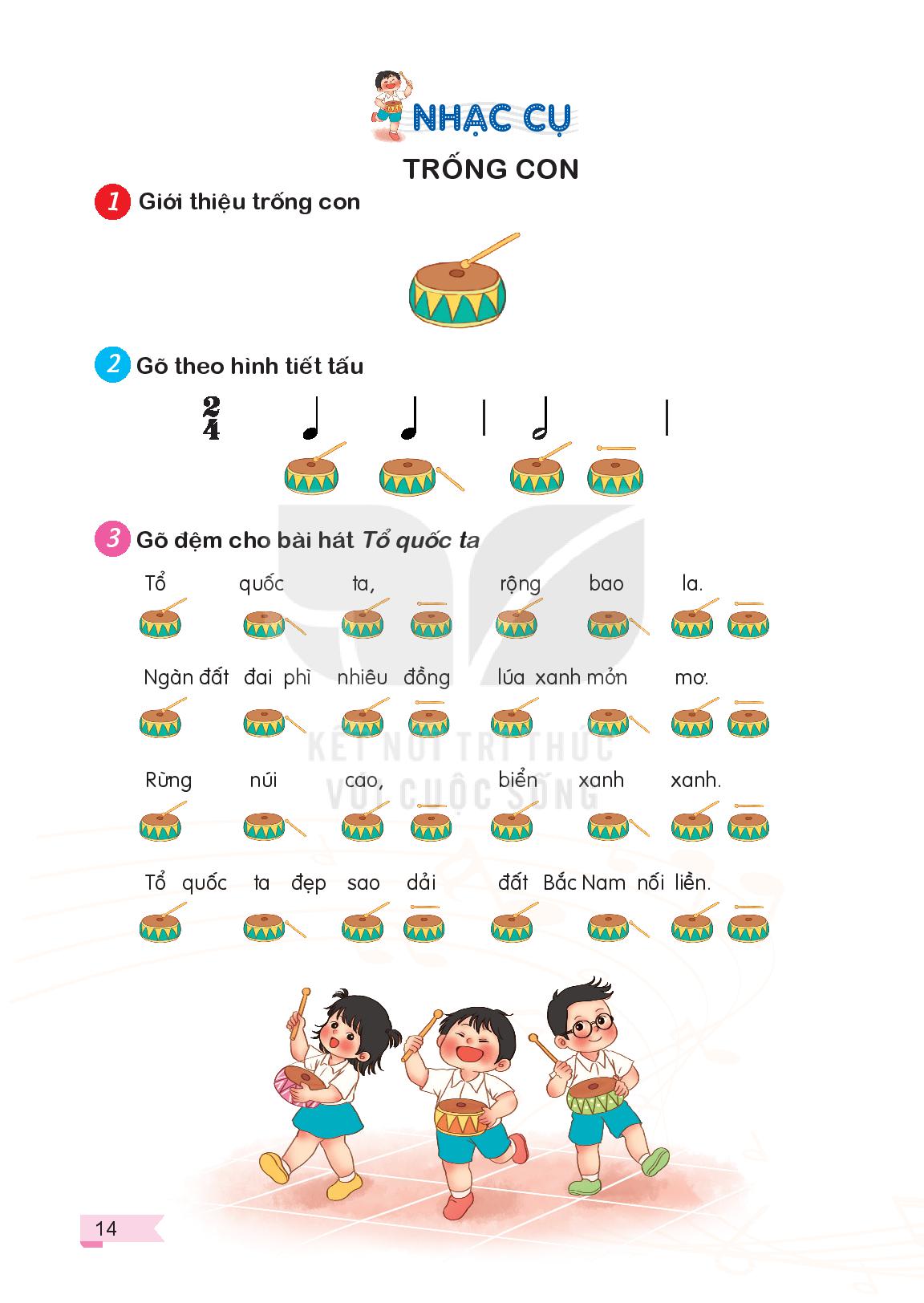 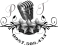 Mô tả hình dáng nhạc cụ trống con
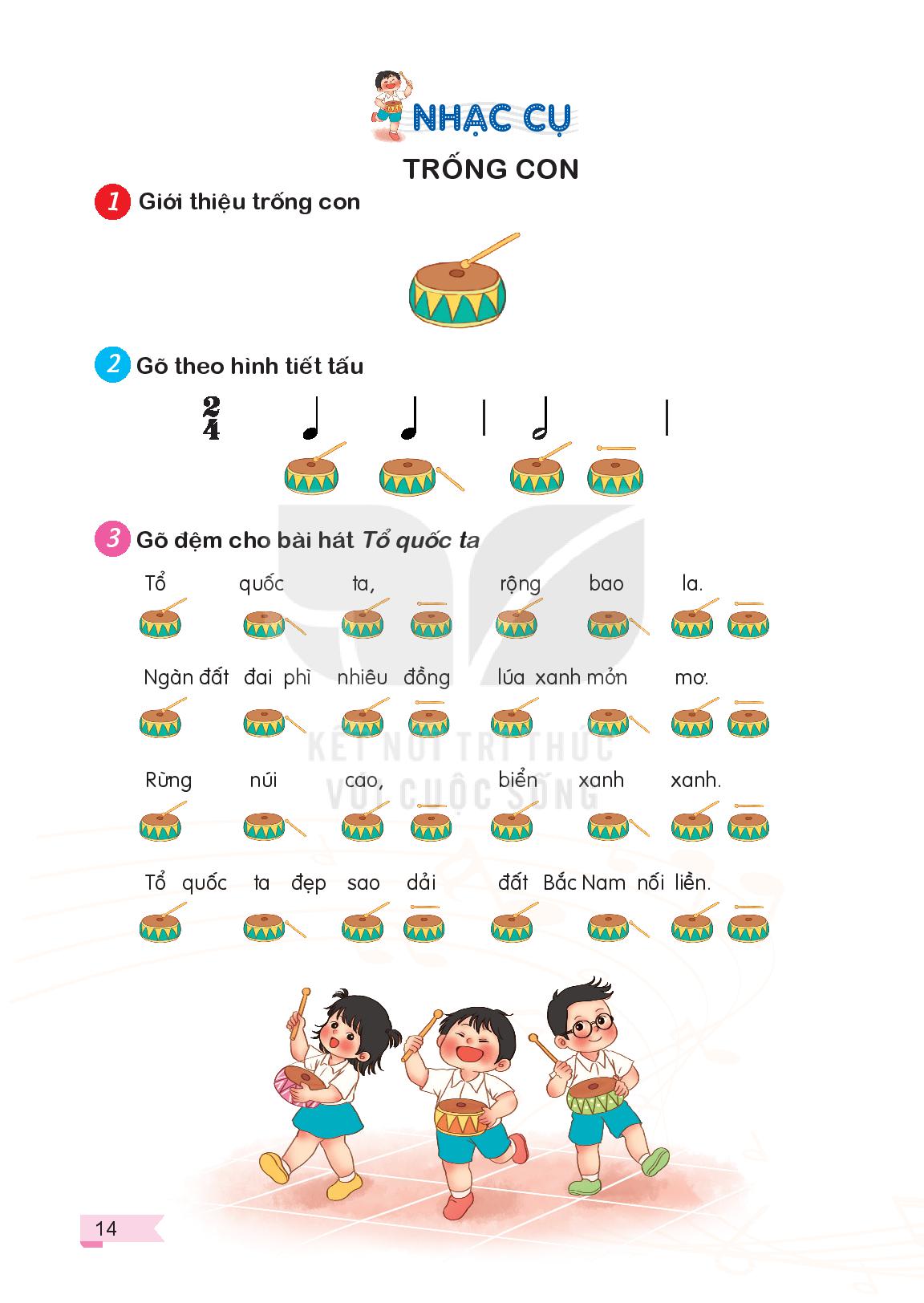 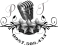 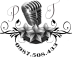 Giáo dục-củng cố-dặn dò
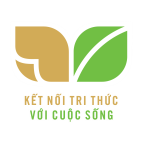 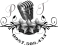 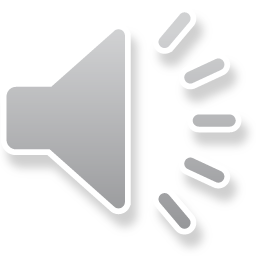 Bản quyền TT-ÂN-Phi Trường 0987508433 cấm chia sẻ dưới mọi hình thức